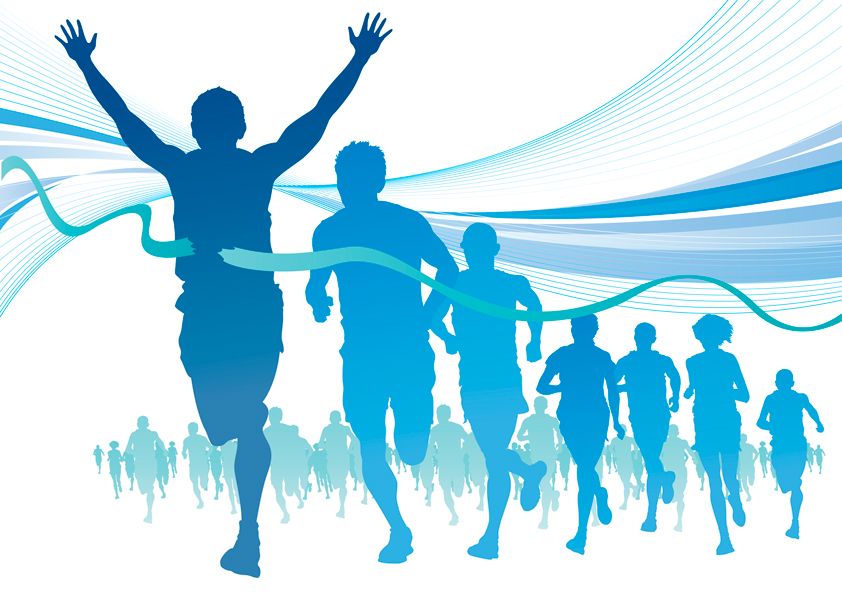 Спортивный ритуал, традиции, символика в спорте
Михайлин Антон Геннадьевич  учитель физической культуры МАОУ СОШ №45  Калининград
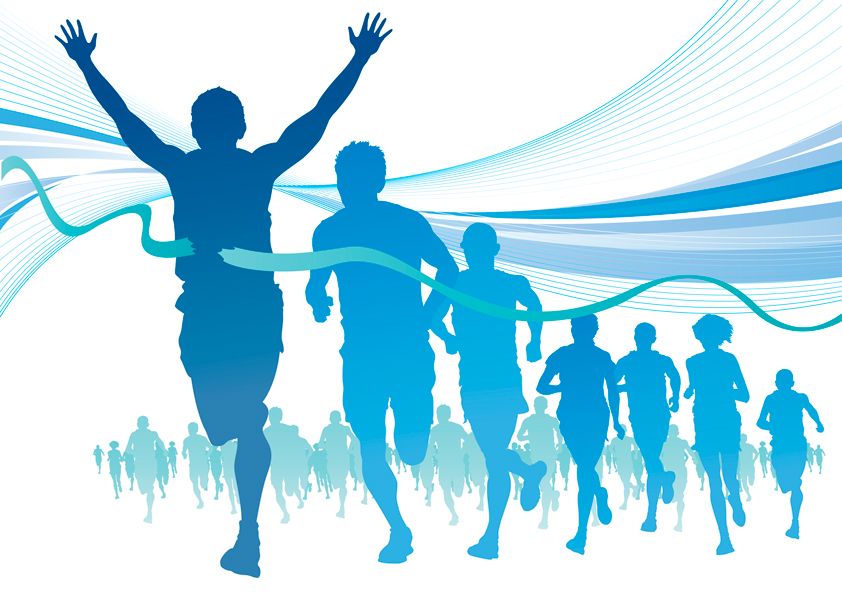 Олимпийский огонь
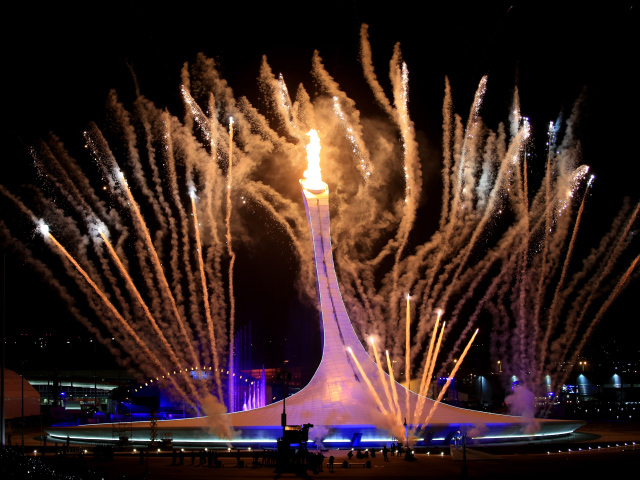 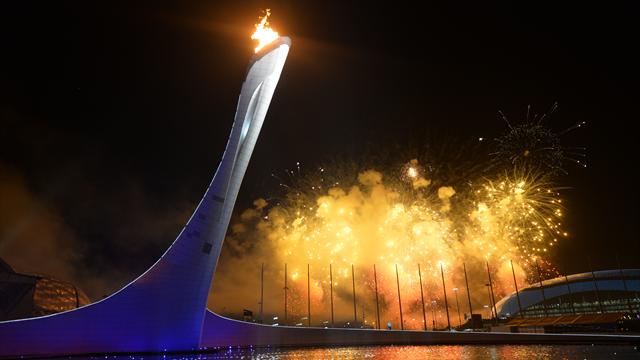 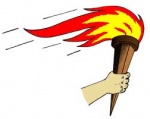 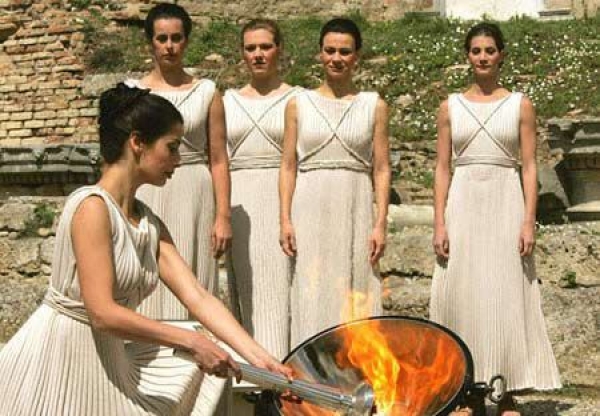 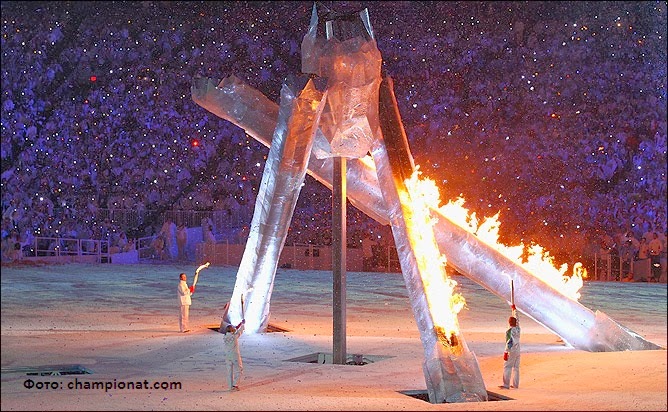 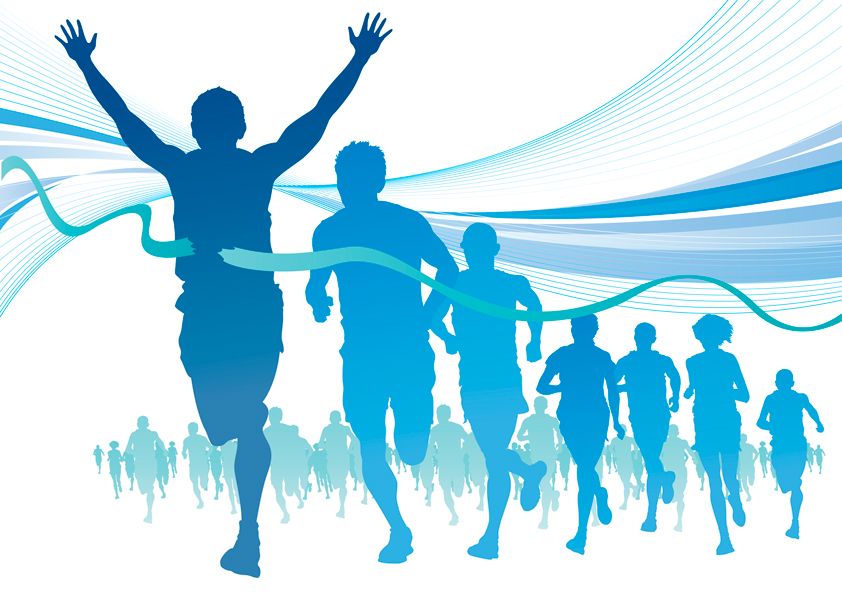 красивый
стройный
неуклюжий
бледный
румяный
сутулый
Спортивный человек
рассеянный
подтянутый
крепкий
ловкий
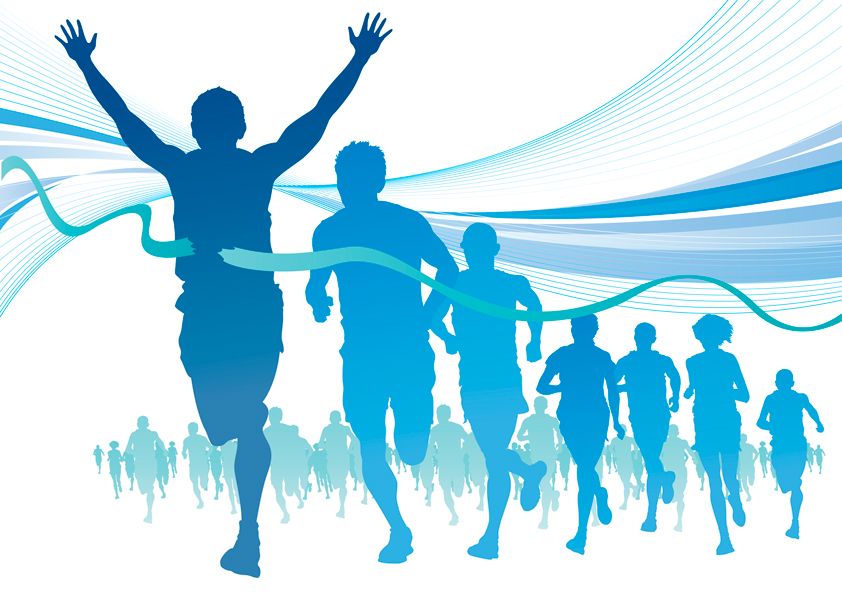 Спартакиады
массовые спортивные соревнования в СССР и других социалистических странах.
Первоначально спартакиадами (по имени предводителя восстания римских рабов Спартака) назывались спортивные соревнования, проводимые немецкими спортивными клубами прокоммунистического направления.
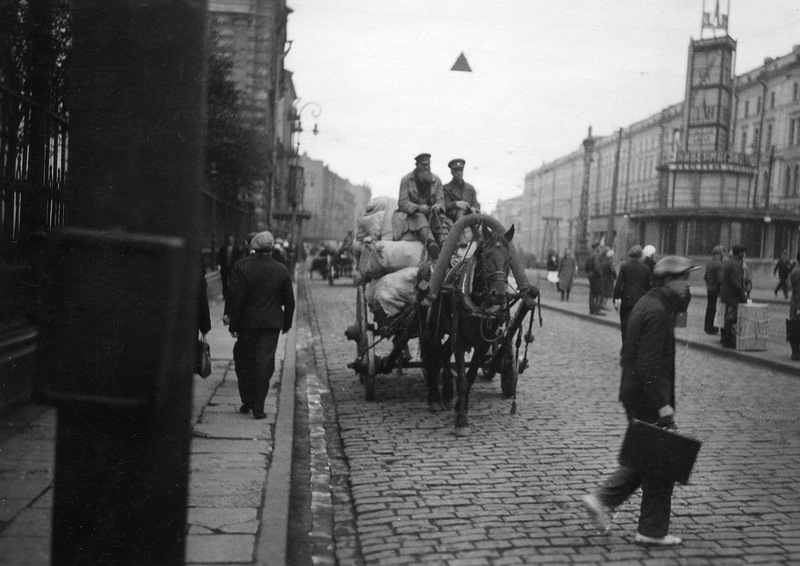 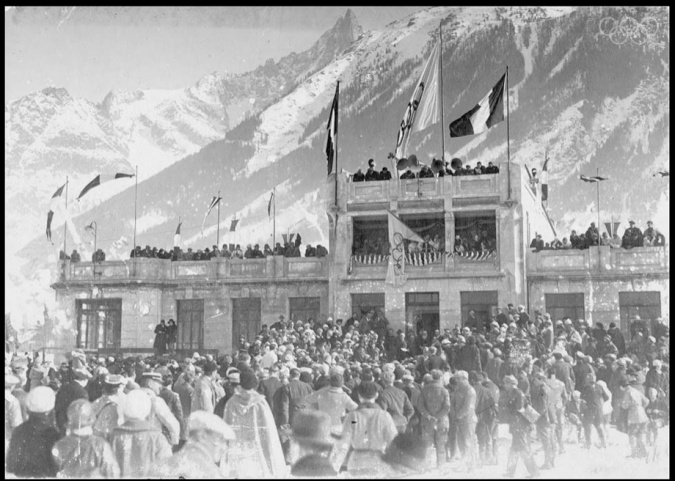 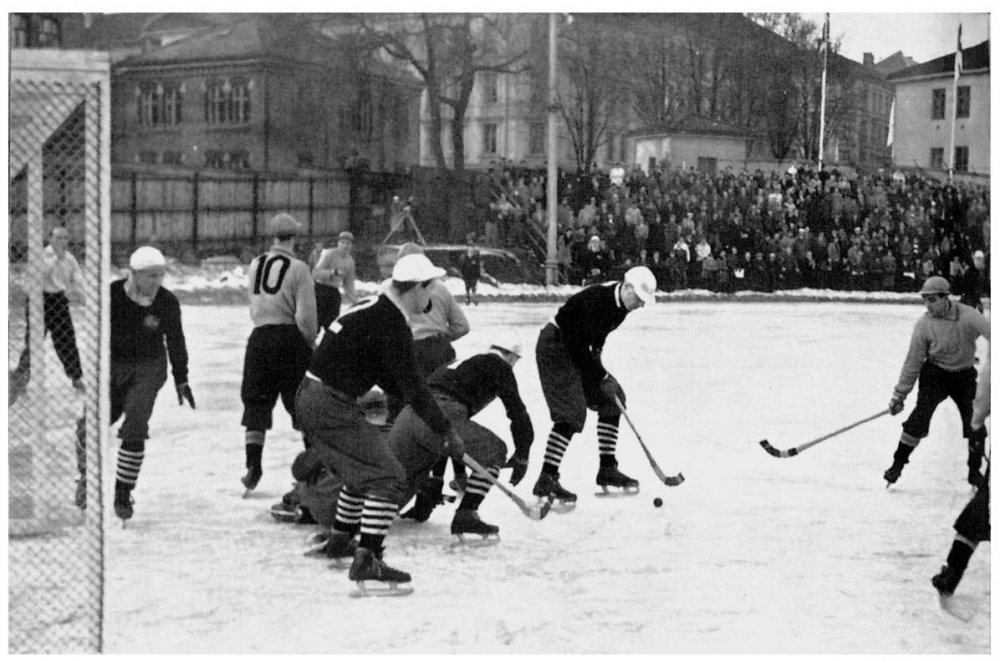 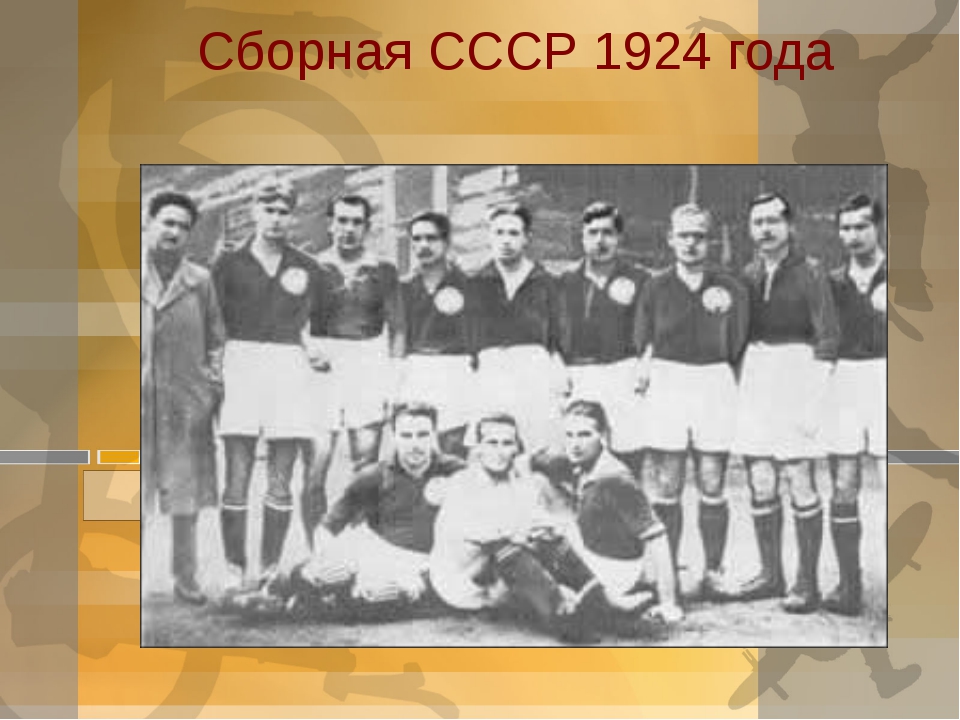 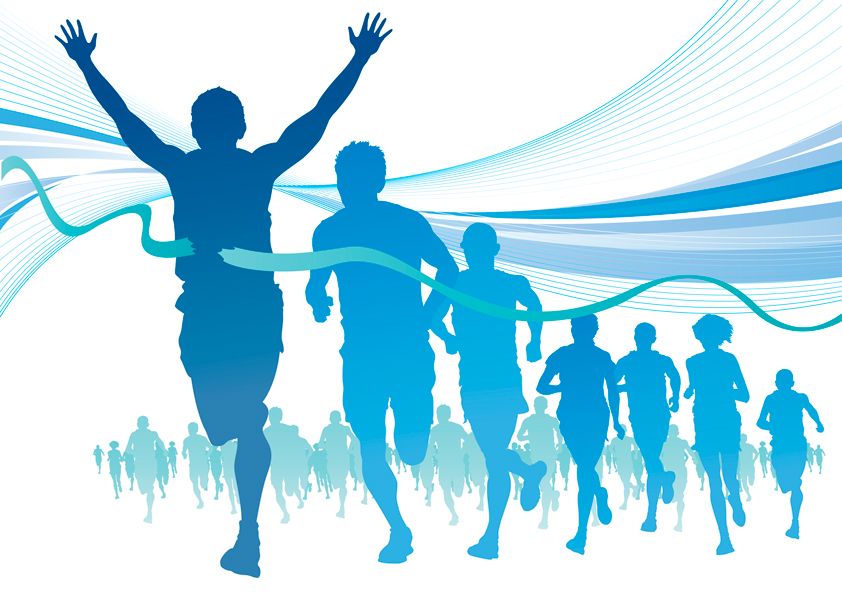 Проводившиеся спартакиады
Всесоюзная спартакиада 1928
Спартакиада народов СССР
Всесоюзная спартакиада школьников
Летняя спартакиада профсоюзов СССР
Зимняя спартакиада профсоюзов
Зимняя спартакиада дружественных армий СССР
Спартакиада дружественных армий государств — членов СНГ
Спартакиада народов РСФСР
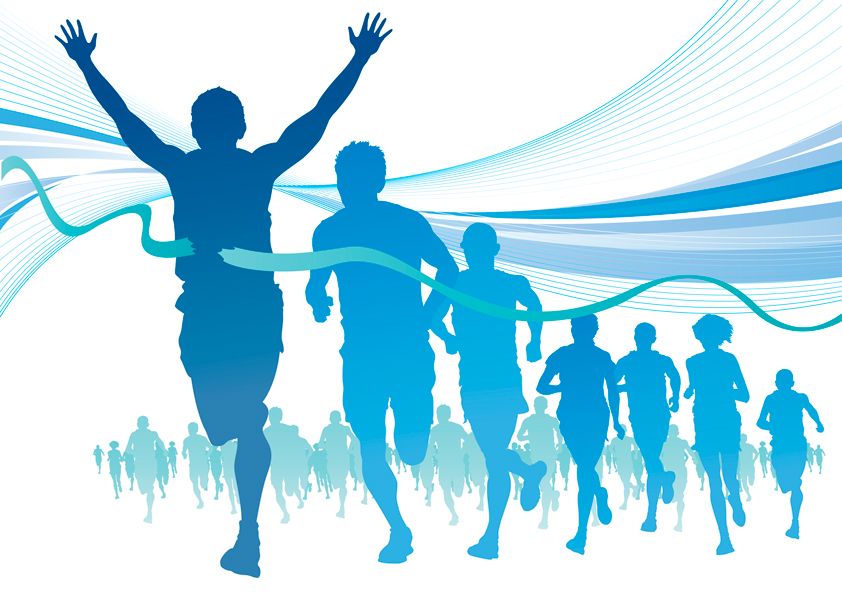 Первая спартакиада
состоялась в Ленинграде летом 1924 г.
Организация физкультурников «Спартак» провела крупные соревнования по нескольким видам спорта. Этим состязаниям и было присвоено название «спартакиада».
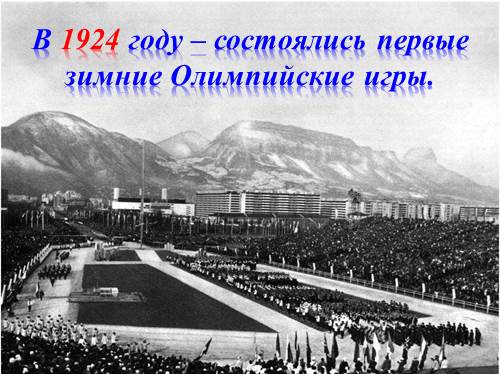 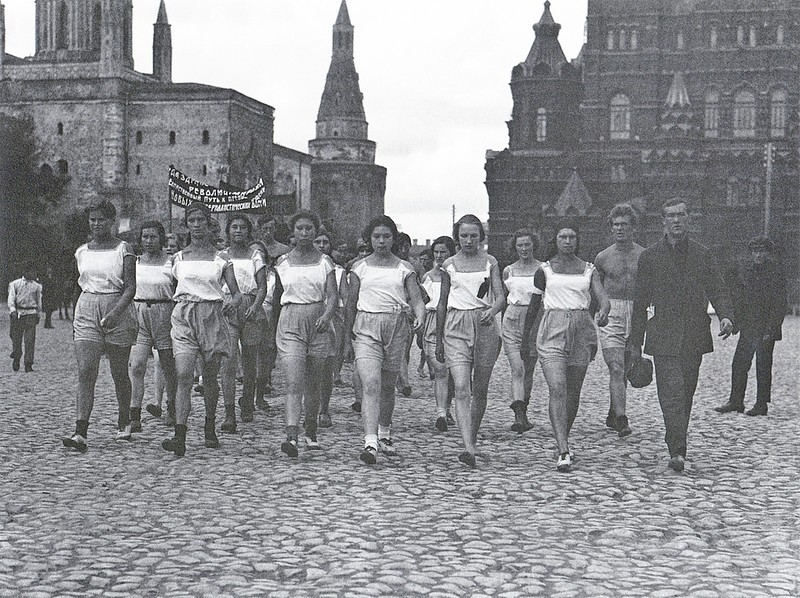 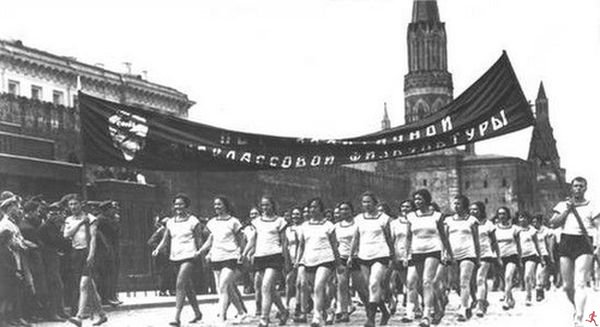 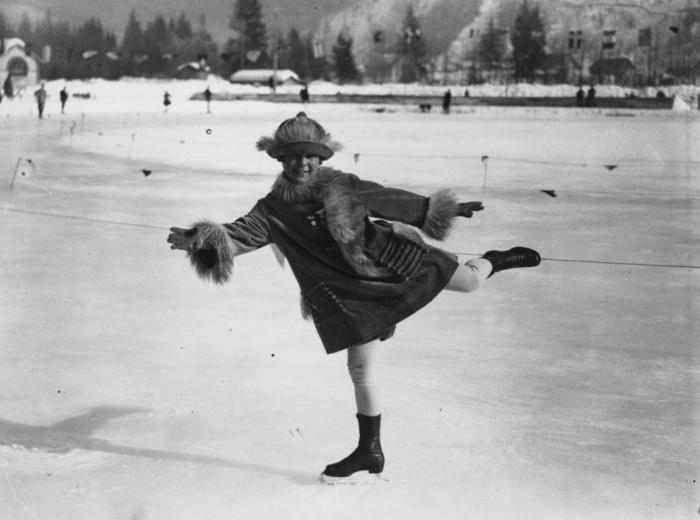 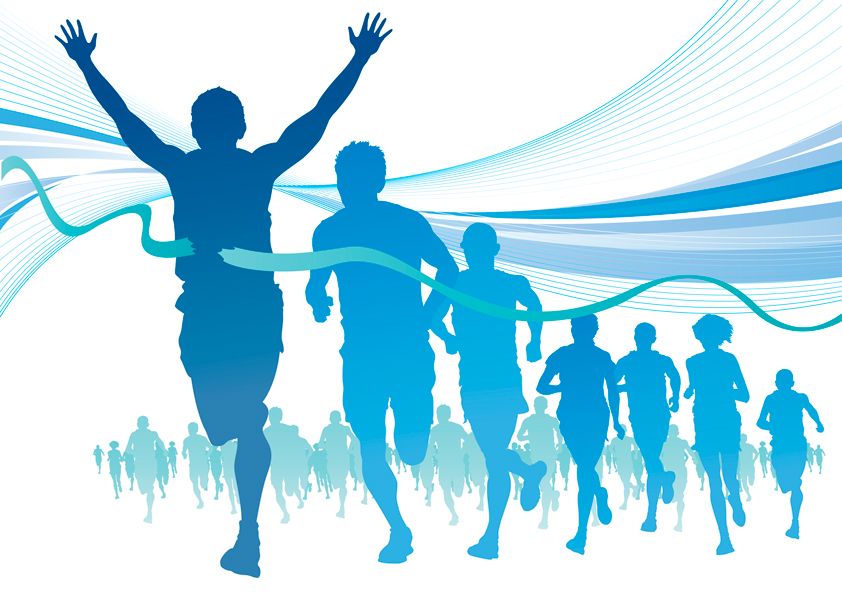 Эмблемы международных спортивных объединений
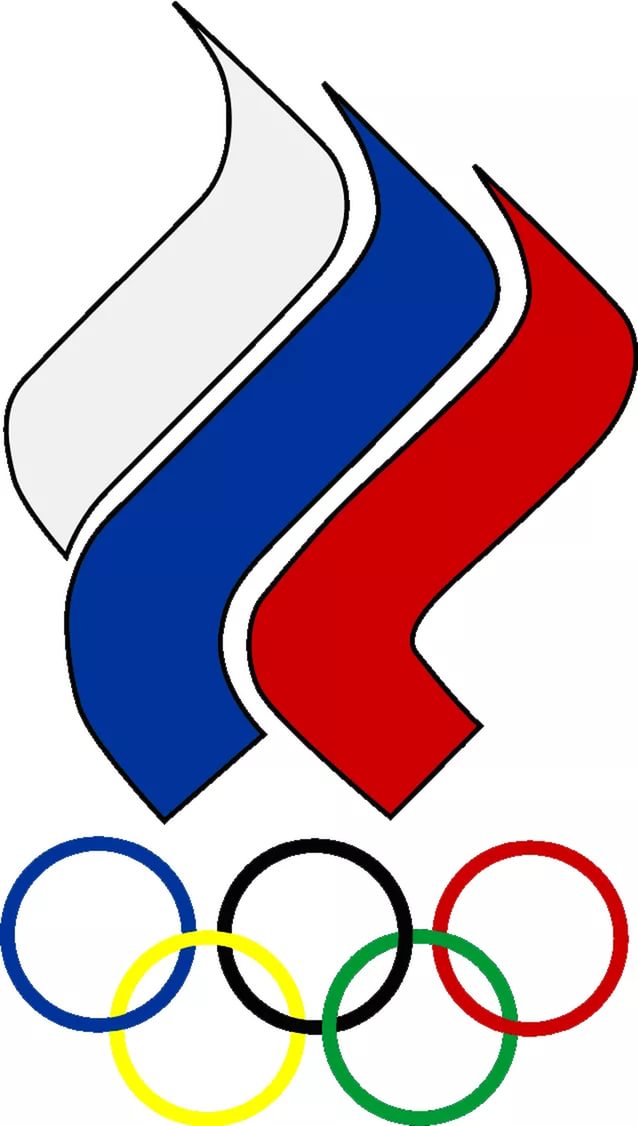 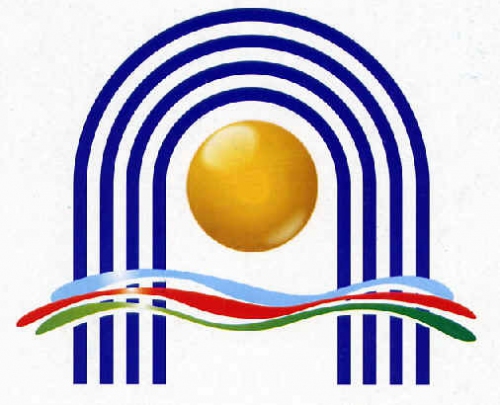 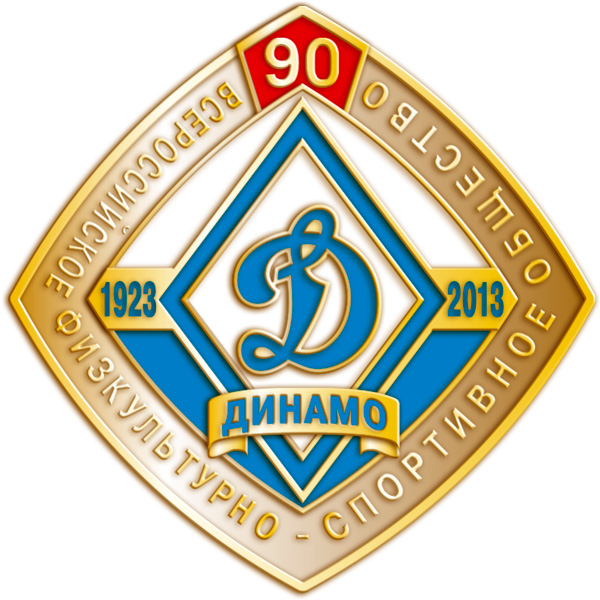 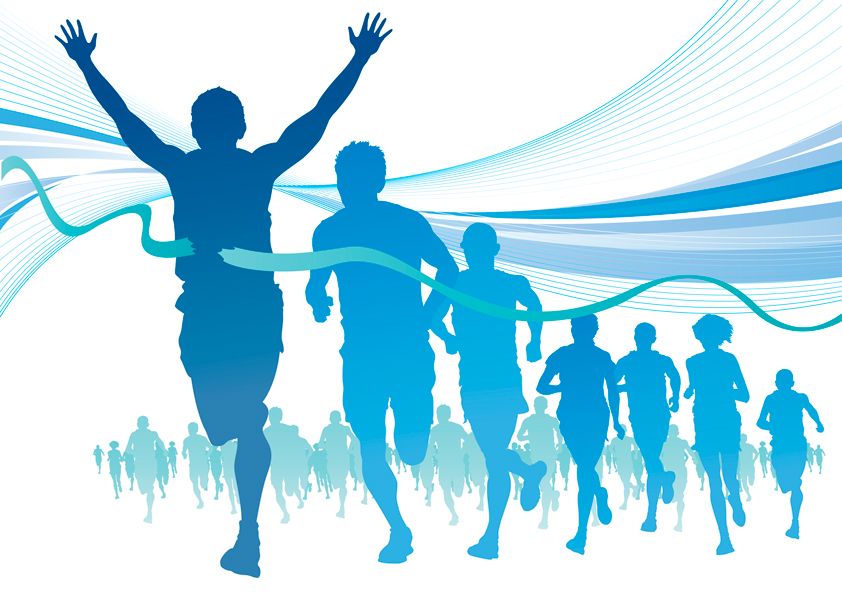 Олимпийская медаль  — знак отличия за личное или командное спортивные достижения в соревнованиях на 
Олимпийских играх
считается атрибутикой, используемой Международным олимпийским комитетом для продвижения идеи Олимпийского движения во всём мире.
Олимпийская медаль имеет определённую градацию:
золотая медаль — за первое место
серебряная медаль — за второе место;
бронзовая медаль — за третье место.
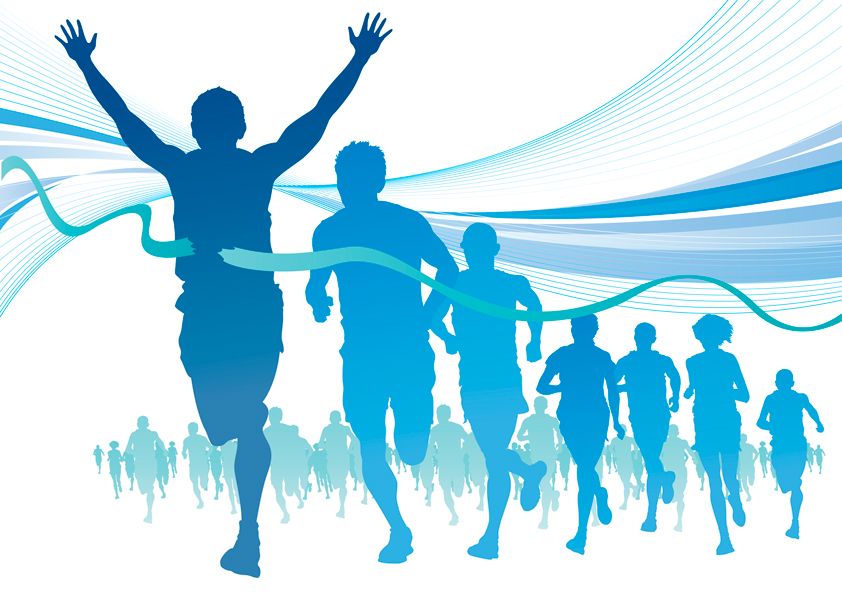 Медали Олимпийских игр
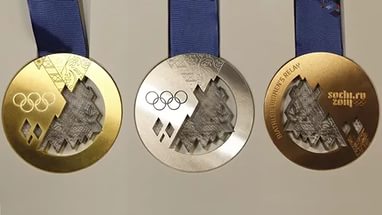 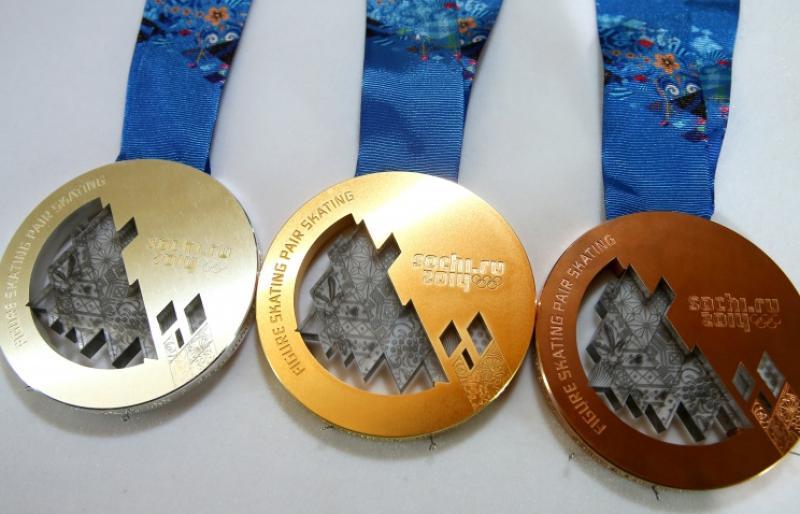 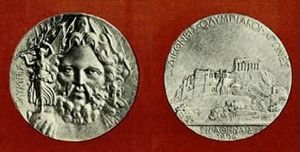 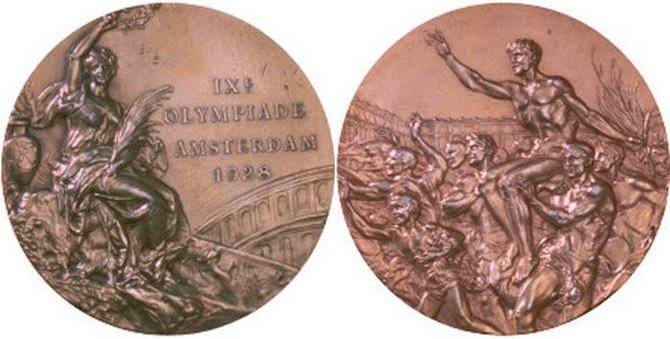 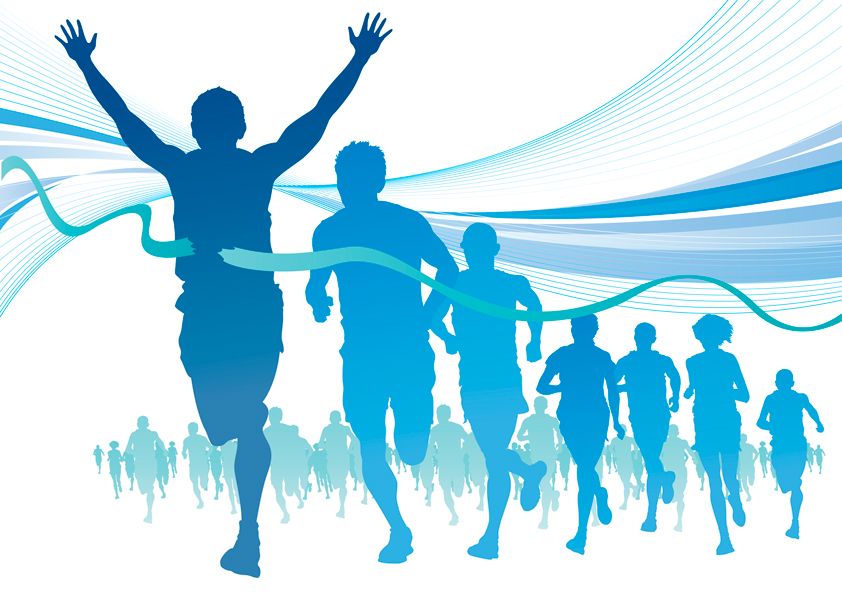 Наградные медали, жетоны, значки
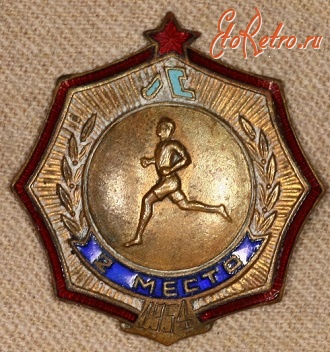 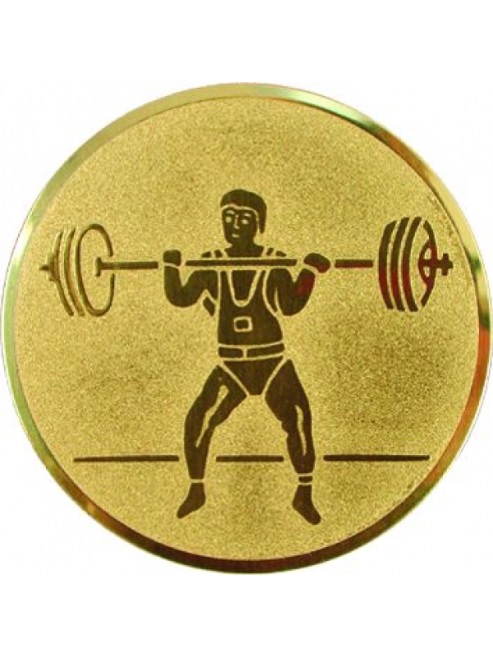 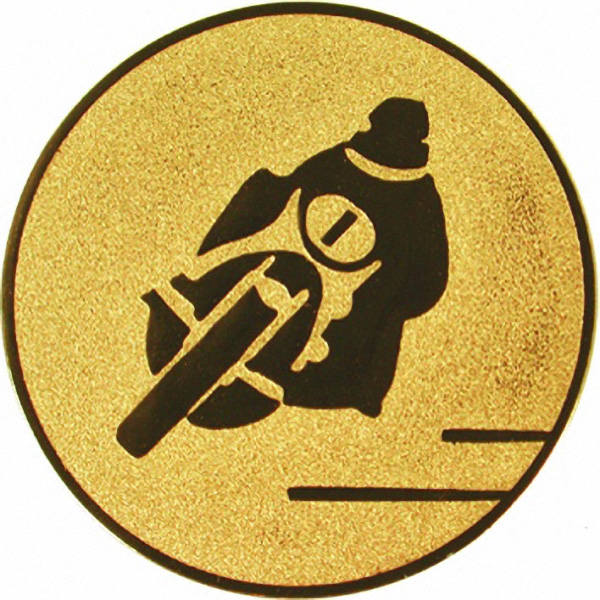 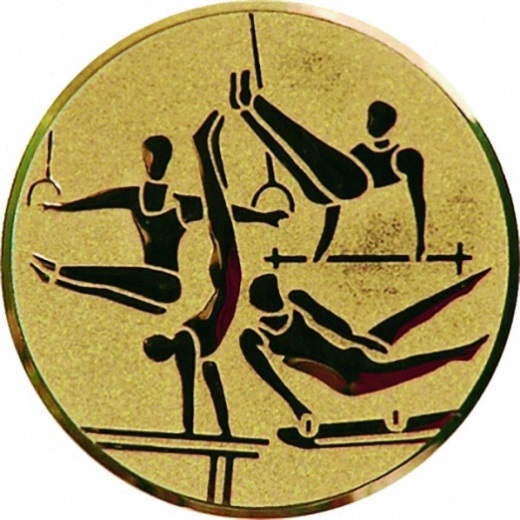 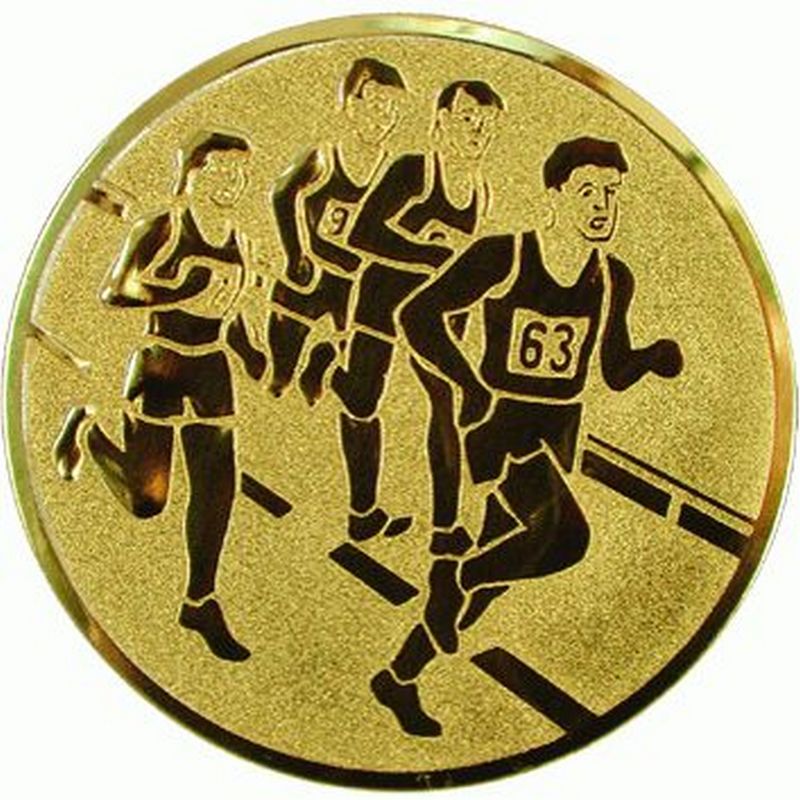 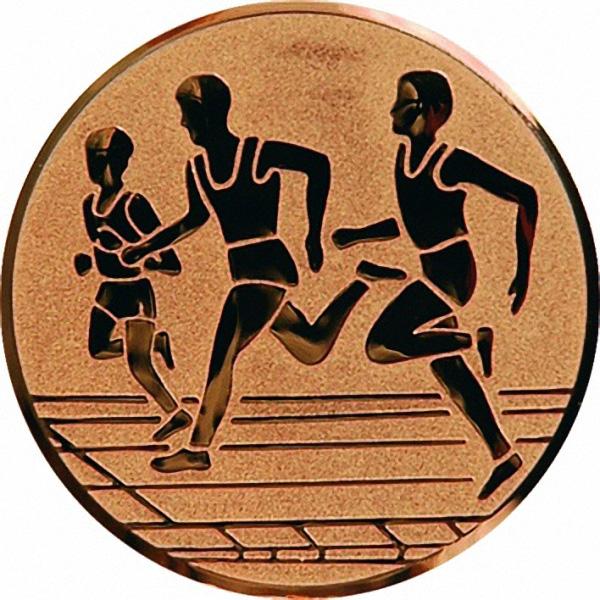 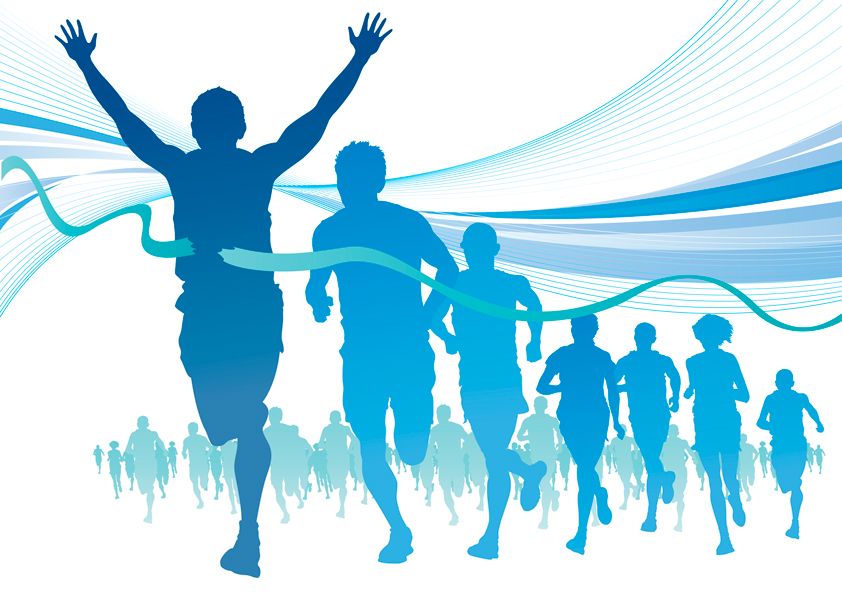 Традиции в спорте
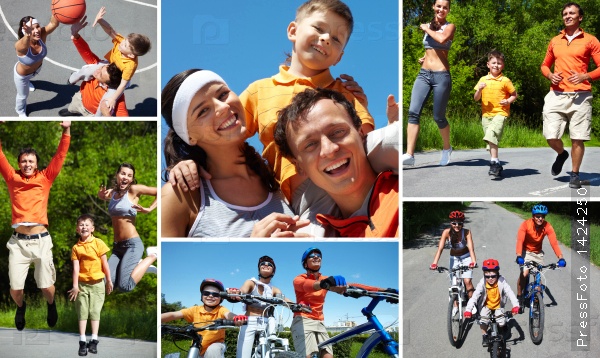 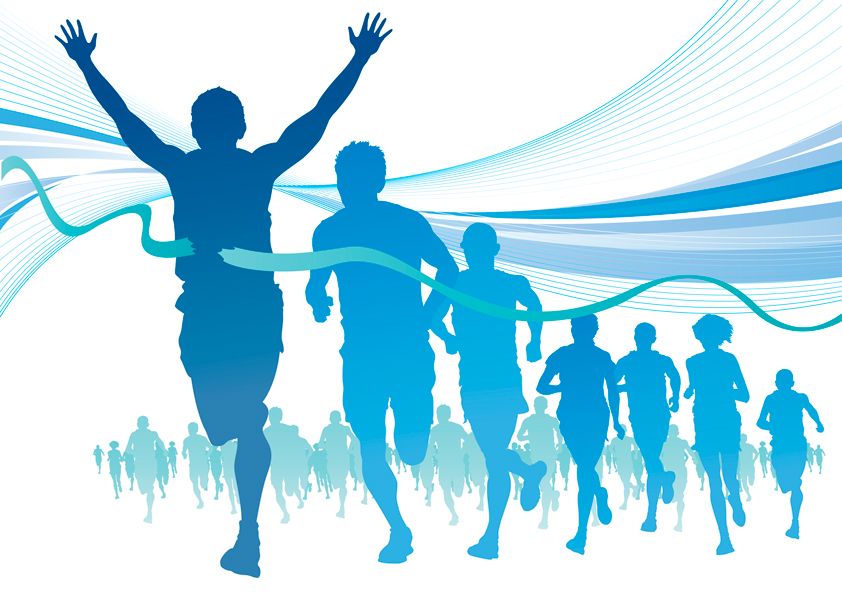 Какие награды получали олимпийские чемпионы Древней Греции?
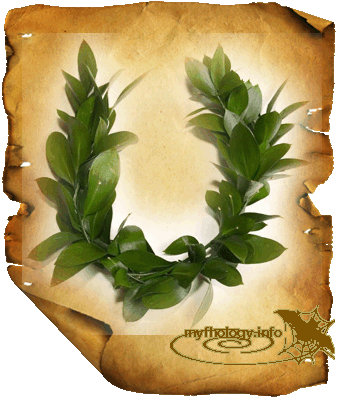 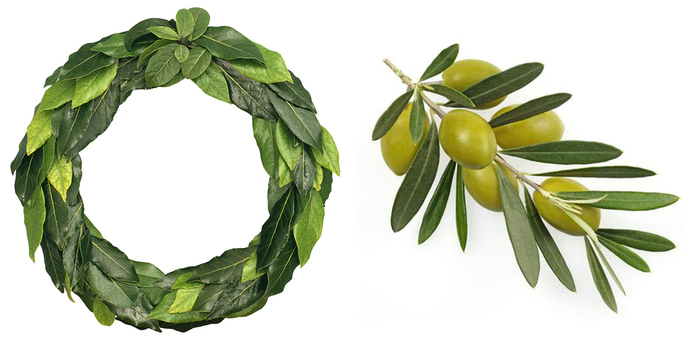 Спортсмен, победивший в Олимпийских играх, получал оливковую ветвь, а его голову украшал лавровый венок.
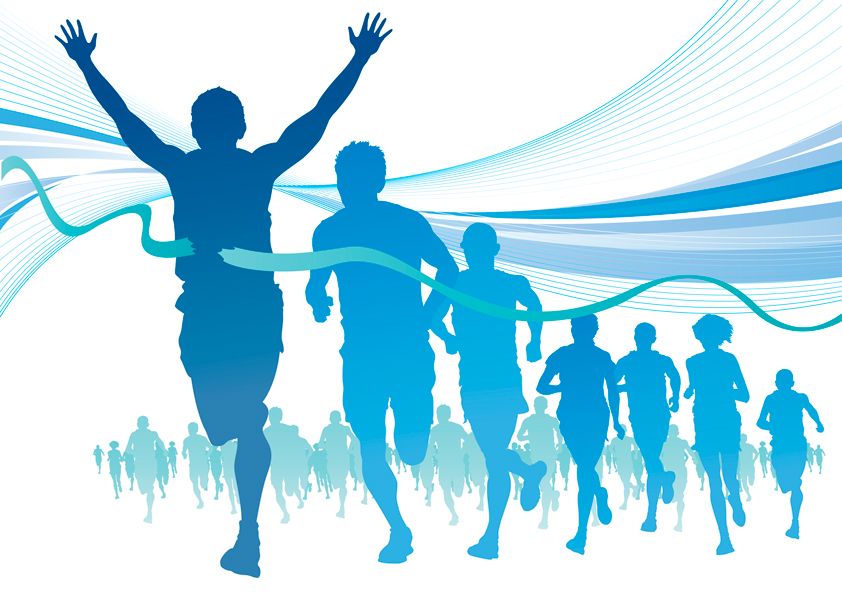 Что является символом современных Олимпийских игр?
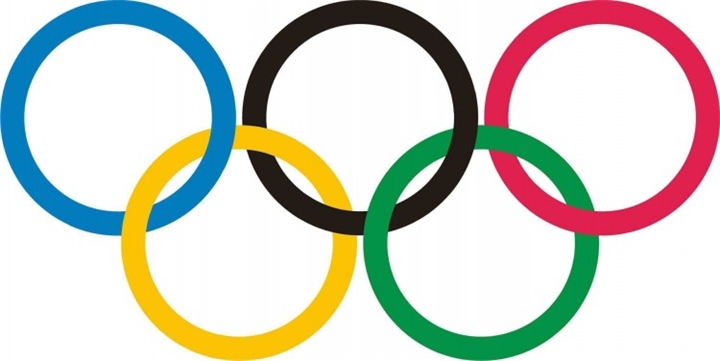 Пять переплетенных между собой колец, которые расположены в строгой очередности: три верхних кольца слева направо: синее, черное, красное, два нижних - желтое и зеленое.
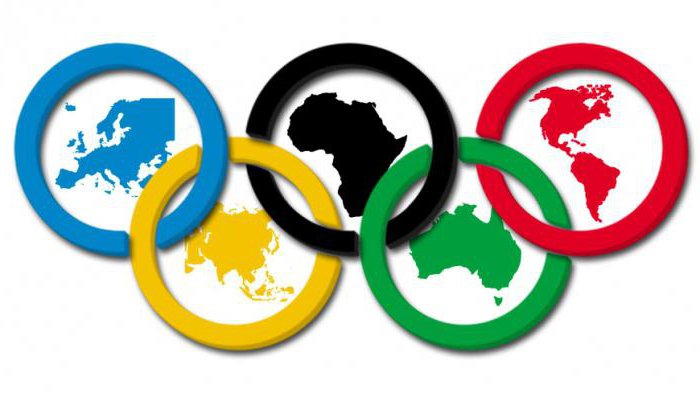 Данный символ олицетворяет единство спортсменов пяти континентов земного шара, вступающих в борьбу на Олимпийских играх
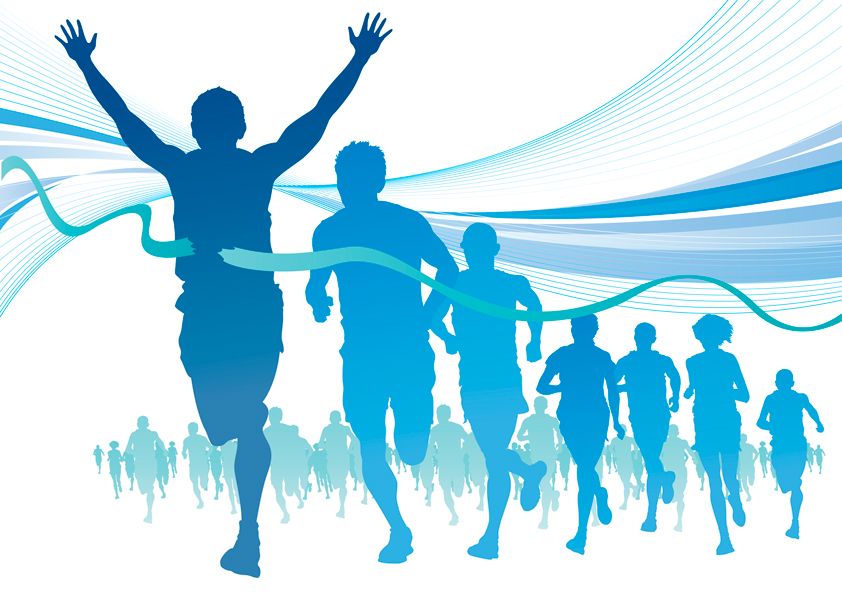 Какую эмблему имеет национальный олимпийский комитет России?
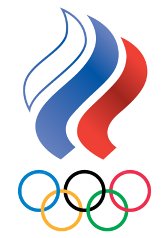 Это пять олимпийских колец и изображение бело-сине-красного языка пламени. Эмблема символизирует триколор России.)
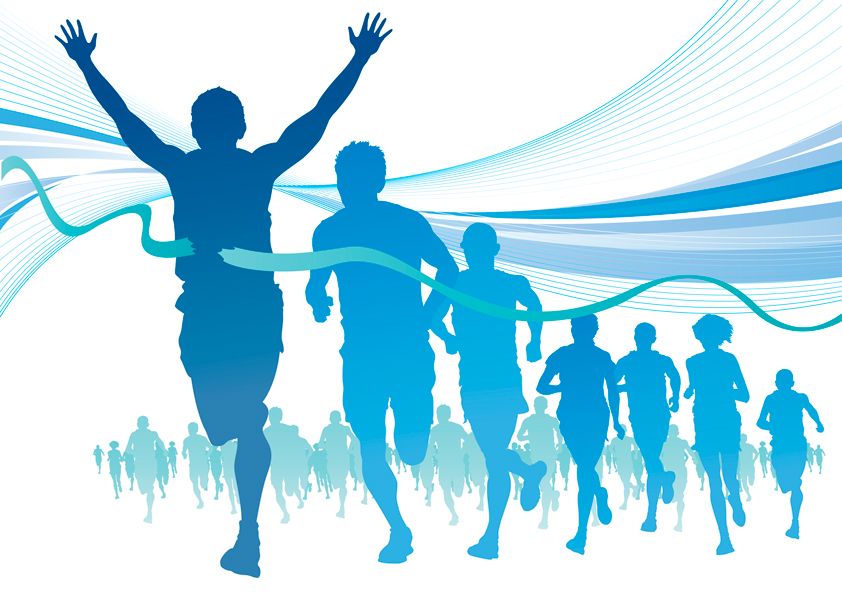 Какого цвета олимпийский флаг и что он символизирует?
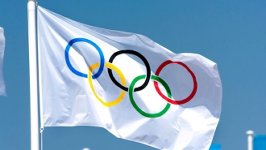 Олимпийский флаг представляет собой полотнище размером два на три метра белого цвета, на фоне которого изображены олимпийские кольца. Белый цвет символизирует дружбу всех национальностей и народностей, живущих на Земле.)
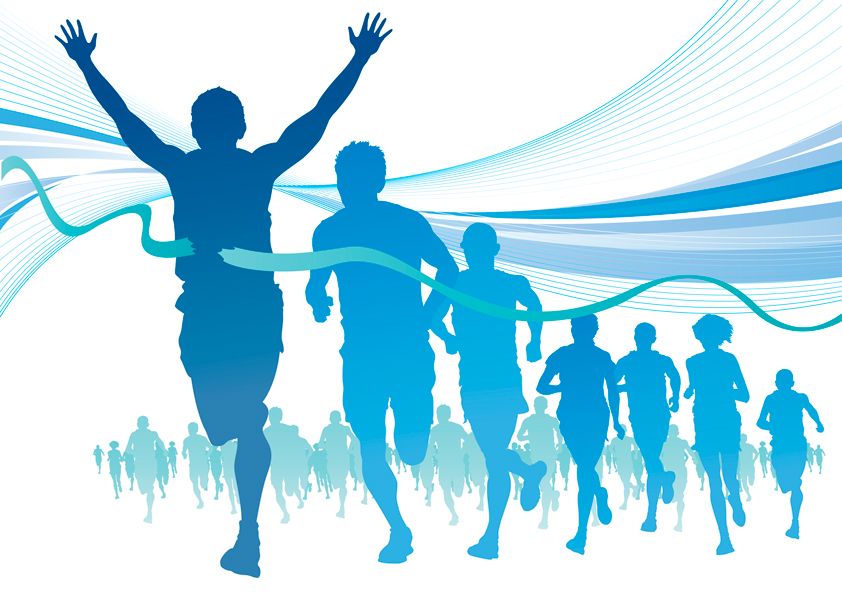 В каком году был впервые поднят олимпийский флаг современных Олимпийских игр?
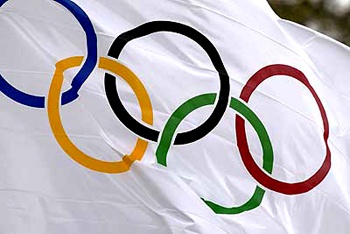 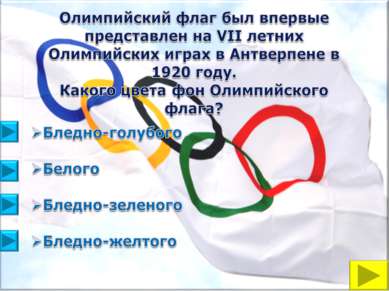 Впервые олимпийский флаг был поднят в 1920 году на седьмых Олимпийских играх в городе Антверпене
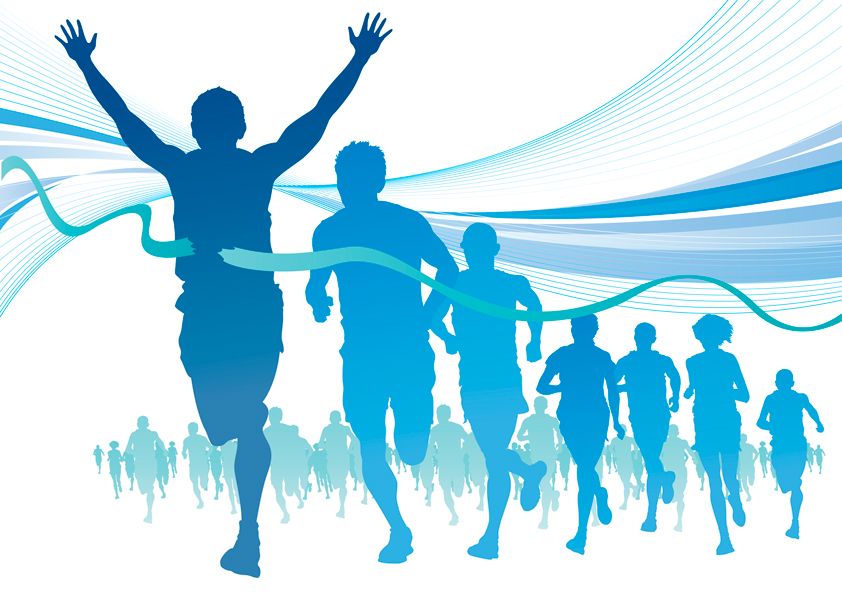 Какие виды клятв принимаются на Олимпийских играх и как они звучат?
На Олимпийских играх спортсмены принимают спортивную клятву, которую произносит один спортсмен.
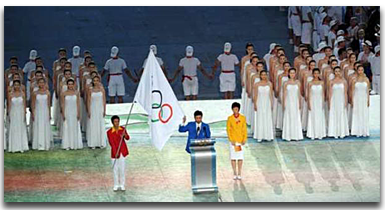 Его выбирает олимпийский комитет. Слова клятвы звучат так:
«От имени всех спортсменов я обещаю, что мы будем участвовать в этих Играх, уважая и соблюдая правила, по которым они проводятся, в истинно спортивном духе, во славу спорта и во имя чести своих Команд».
Спортивные талисманы
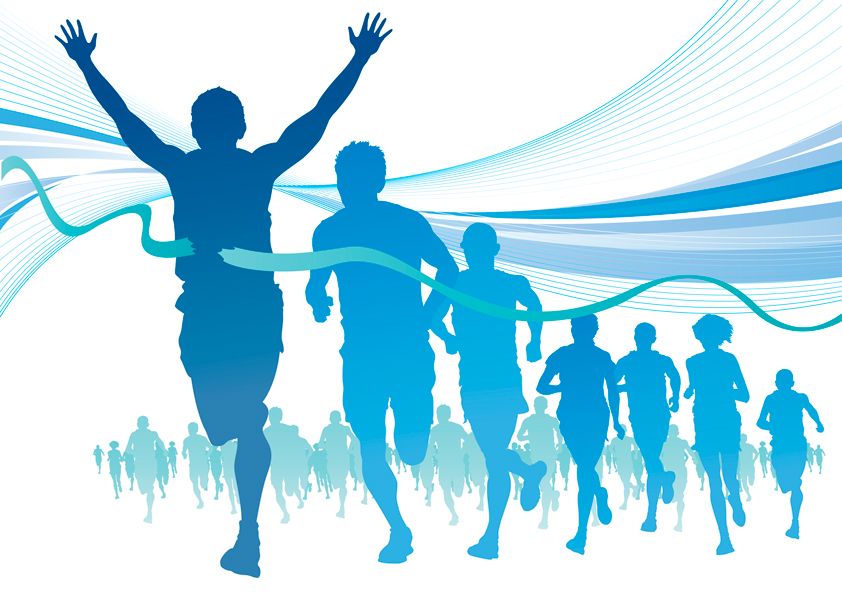 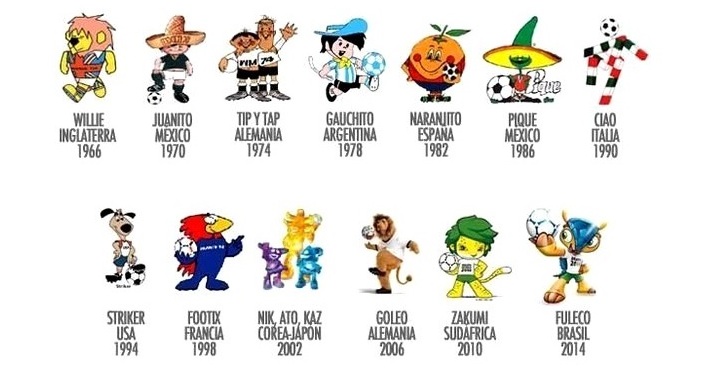 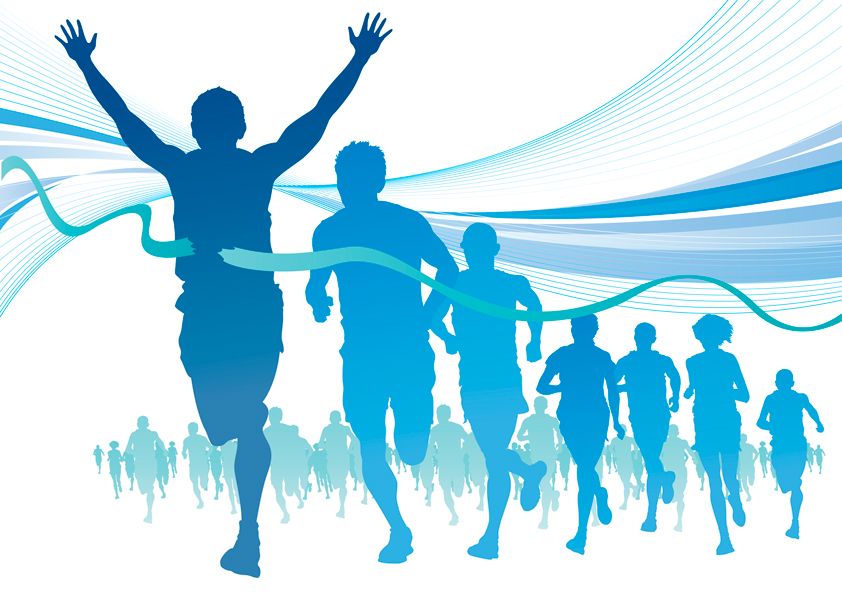 Когда впервые на Олимпийских играх начали использовать спортивные талисманы?
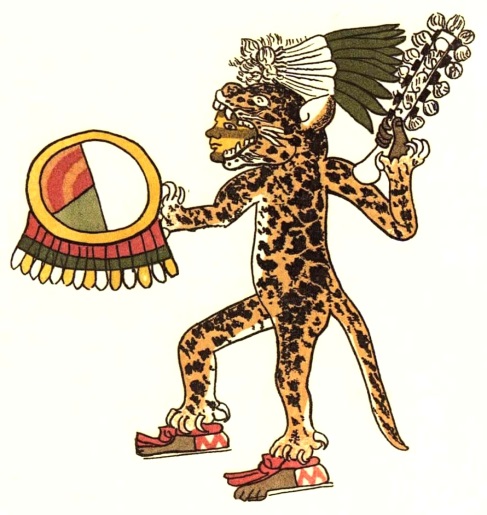 Впервые спортивные талисманы начали использовать на XIX Олимпийских играх в Мехико в 1968 году. Символом Олимпиады в Мехико стал ягуар - одно из самых любимых животных Мексики.
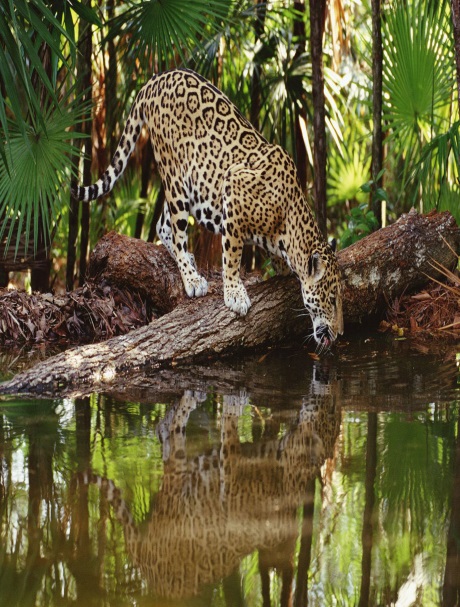 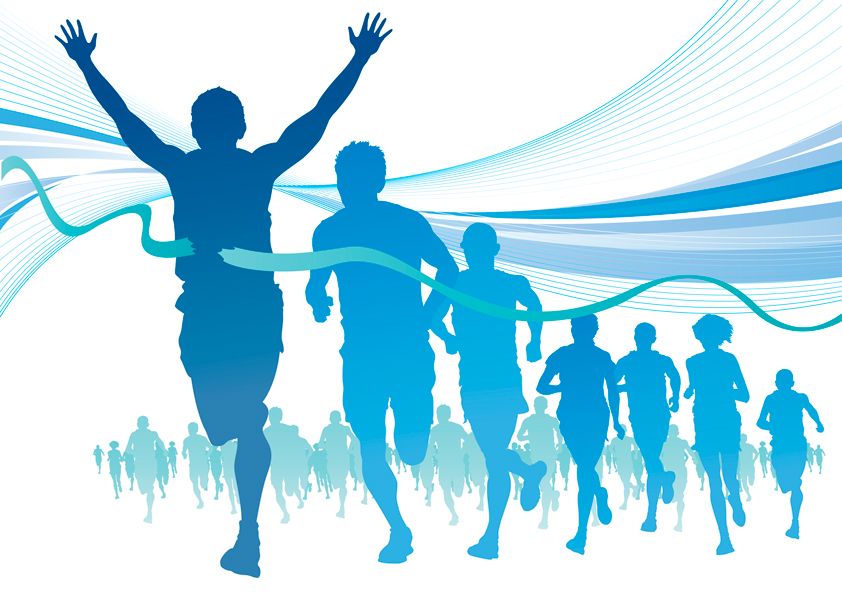 Кто стал автором символа Московских Олимпийских игр - олимпийского мишки?
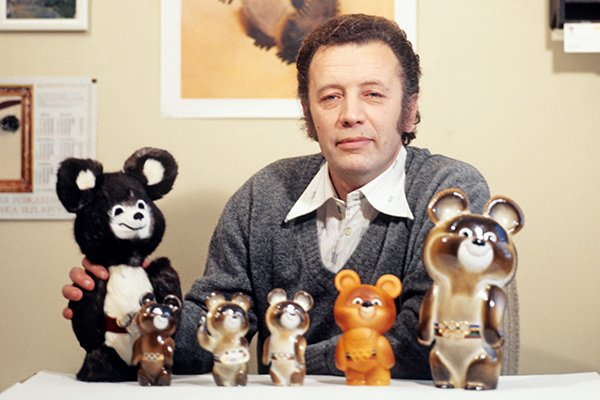 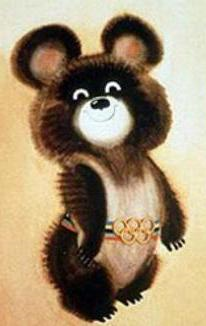 Автором талисмана Московской Олимпиады стал художник Виктор Александрович Чижиков.
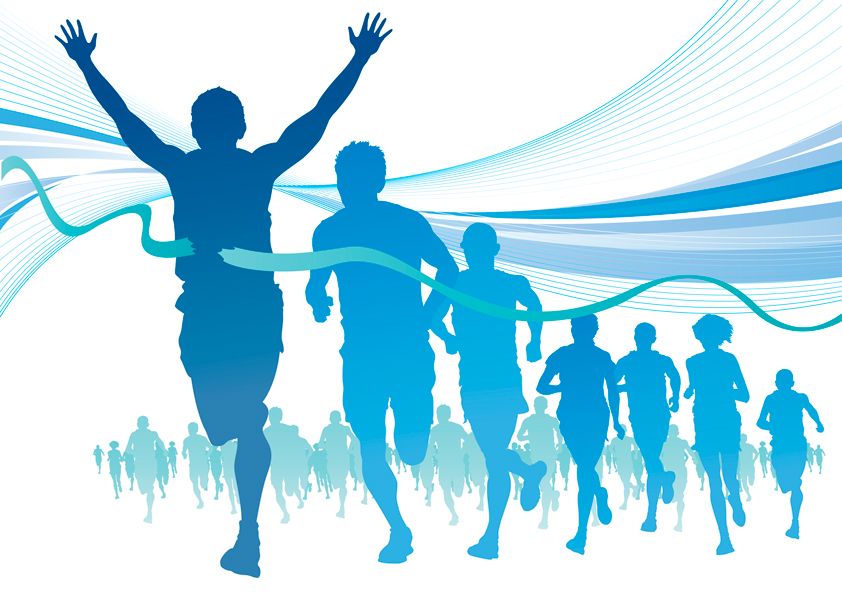 Можете ли вы привести примеры использования в качестве талисманов Олимпийских игр реальных людей, а не животных?
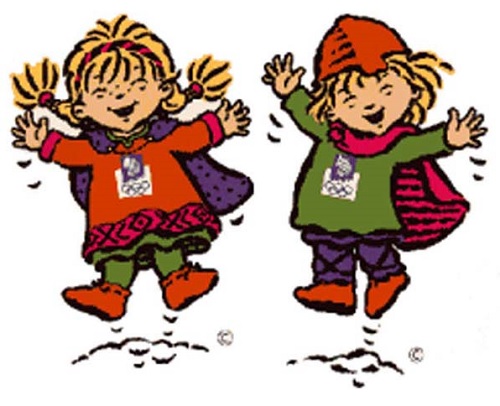 В 1994 году на XVII зимних Олимпийских играх в Лиллехаммере символами Олимпиады стали мальчик и девочка.
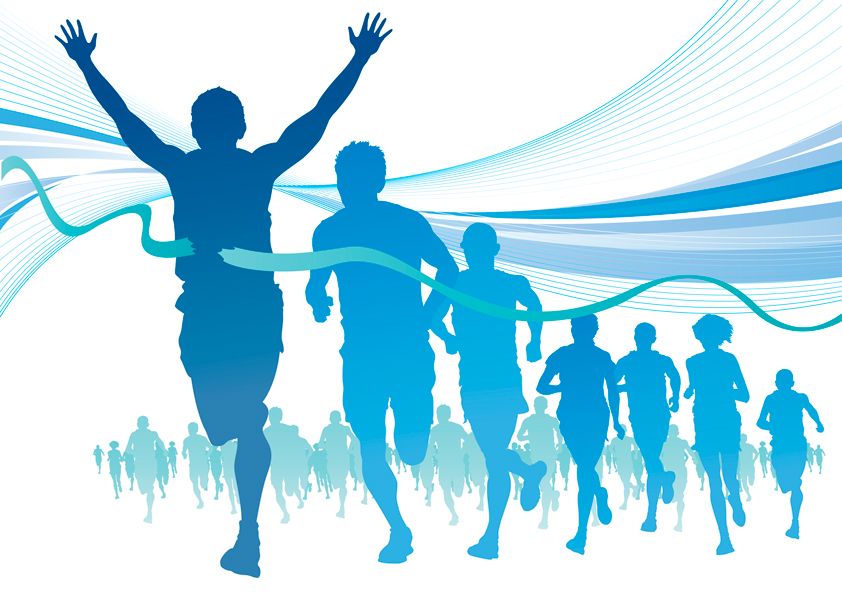 Какое животное стало талисманом XXI Олимпийских игр в Монреале (Канада) и почему именно этот зверек стал символом олимпиады?
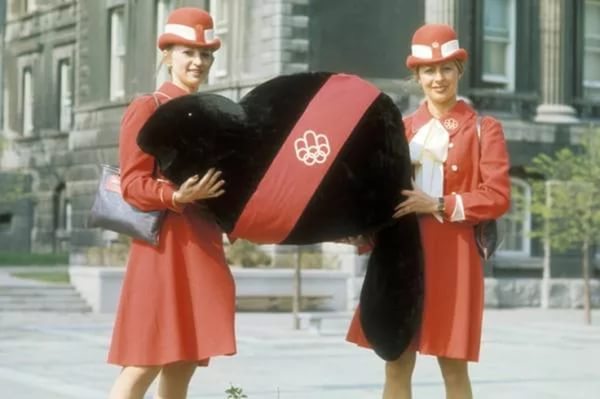 Это бобер, традиционный житель лесов Канады.
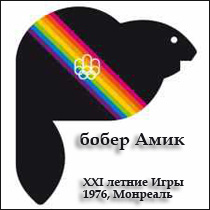 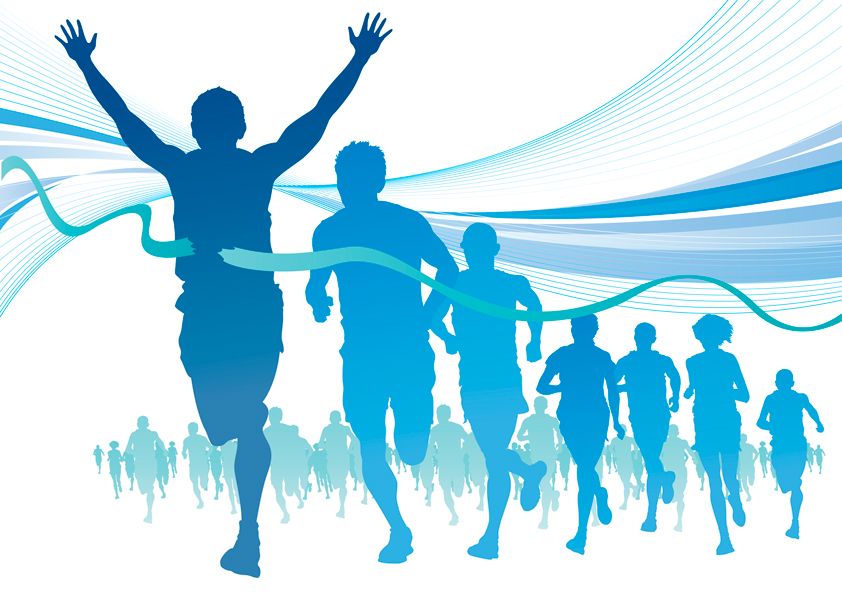 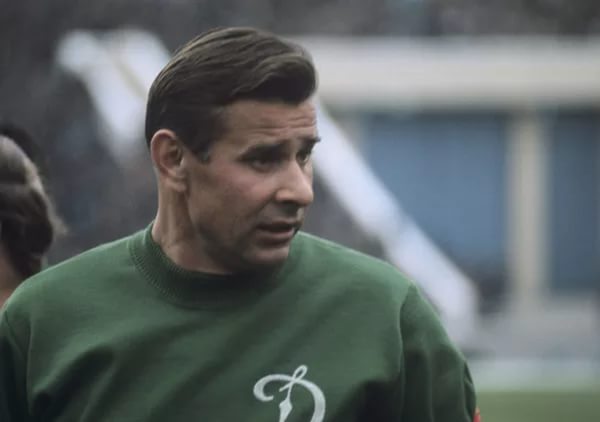 С каким талисманом никогда не расставался знаменитый футбольный вратарь Лев Яшин?
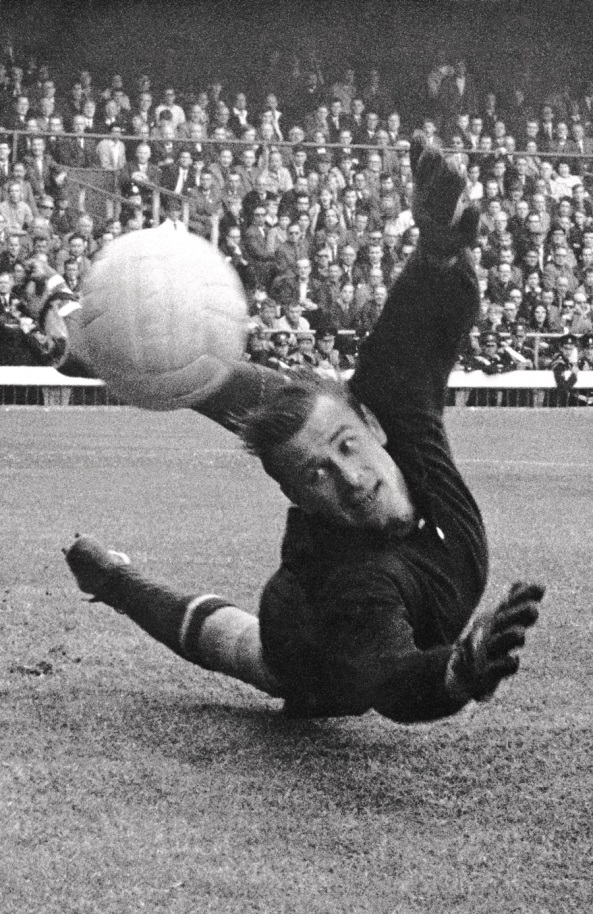 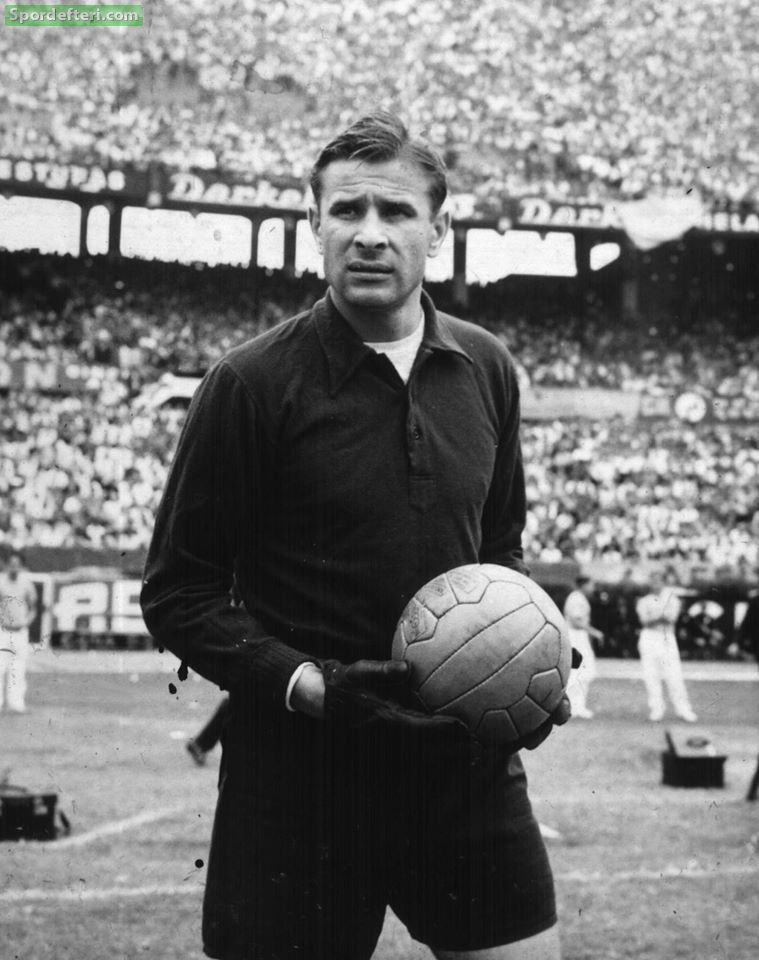 Лев Яшин никогда не расставался со своей кепкой, которую клал в свои ворота во время игры в футбол
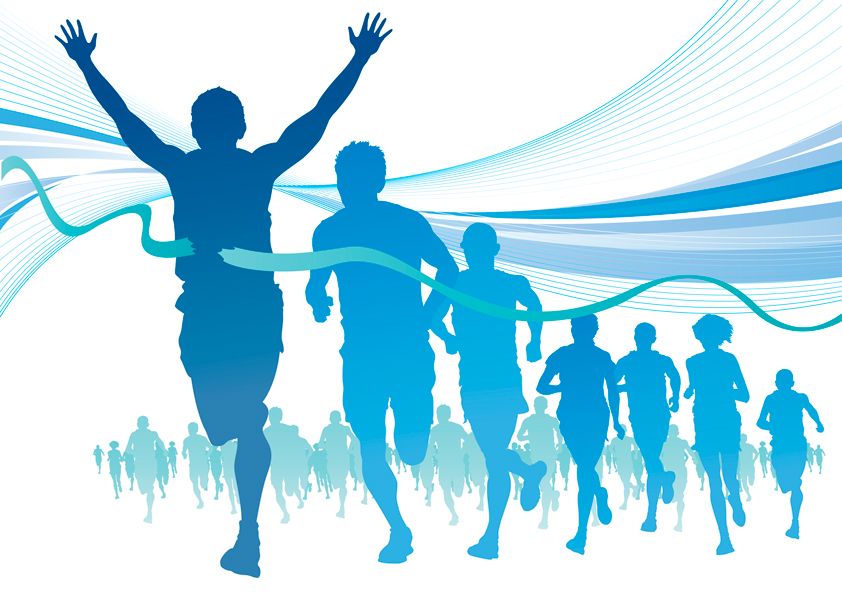 Известны ли вам знаменитые династии в Олимпийских играх? Назовите их.
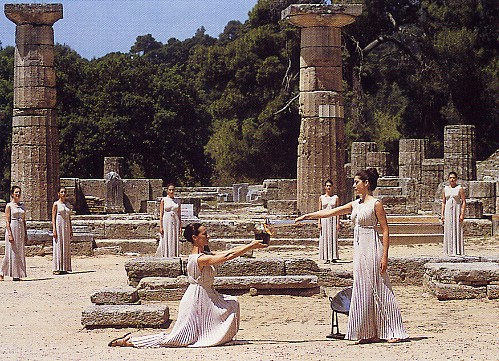 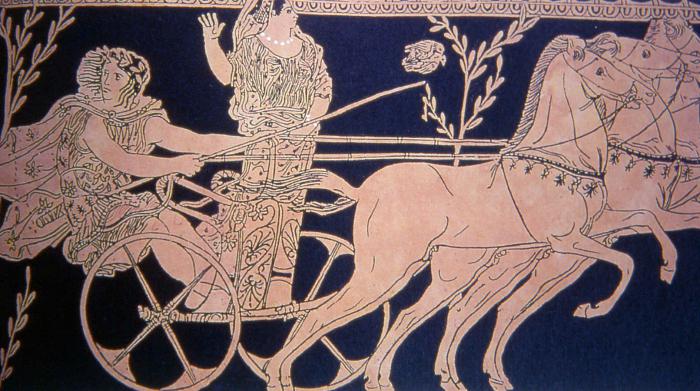 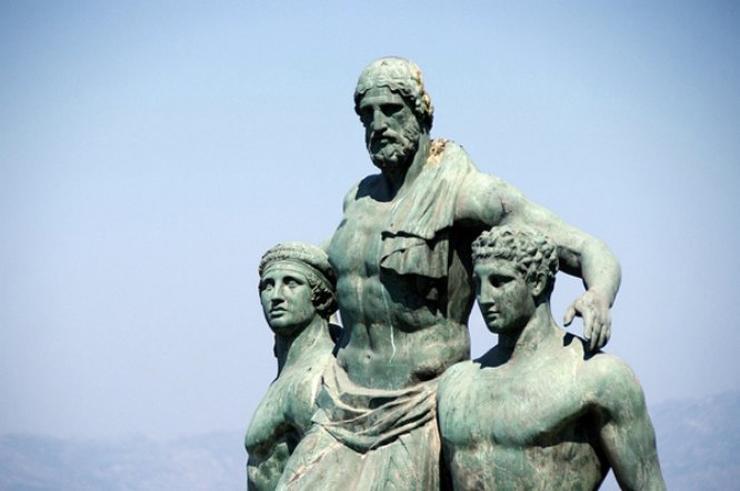 На острове Родос в Греции жила семья участников Олимпийских игр. Главой семьи был человек по имени Диагор. Его семья в лице детей и внуков участвовала в Олимпийских играх в течение 80 лет. Они участвовали более чем в 20 играх и завоевали 10 лавровых венков.